Modellen för utvärdering av system för styrning, uppföljning och kontroll
- stöd för nämnders och styrelsers årliga bedömning
Bakgrund
Riktlinjen för styrning, uppföljning och kontroll ställer krav på att nämnd/bolagsstyrelse årligen lämnar en bedömning om systemet för styrning, uppföljning och kontroll fungerar på ett betryggande sätt. 
I en organisation där beslutanderätt och arbetsfördelning delegeras inom verksamheten innebär betryggande styrning, uppföljning och kontroll att nämnden/styrelsen kan förlita sig på att det system som finns för att planera, genomföra, följa upp och utveckla verksamheten ger en rättvisande och tillförlitlig bild. Nämnden/styrelsen kan då utan att själv delta i handläggning eller beslut ha kontroll över verksamheten
Bakgrund
Riktlinjen fastställer också att nämnder och styrelser årligen ska utvärdera sitt system för styrning, uppföljning och kontroll för att förbättra effektiviteten:

§24: 
Respektive nämnd/bolagsstyrelse ska årligen utvärdera och förbättra effektiviteten i systemet för styrning, uppföljning och kontroll. I detta arbete ingår att nämnd/bolagsstyrelse erhåller information och rapportering avseende resultat av såväl genomförda interna uppföljningar och utvärderingar som iakttagelser från extern revision och övrig tillsyn.
 
Som en del i kommunstyrelsens uppsiktsplikt ska respektive nämnd/bolagsstyrelse i samband med årsrapportens upprättande rapportera resultatet från utvärdering samt lämna en bedömning om systemet för styrning, uppföljning och kontroll fungerar på ett betryggande sätt
Vad menas med system?
System är det ramverk av systematik, struktur och kultur som nämnden och förvaltningen eller styrelsen och bolaget använder sig av för att styra mot måluppfyllelse och fullgörande av uppdrag.
Generellt sett brukar ramverk ha ett antal beståndsdelar som: 
Ledstjärnor för det som ska uppnås t.ex. vision, policy, mål, strategi, planer
Arbetssätt, arbetsformer, processer
Organisationsstruktur
Roller och ansvar, delegeringsordning och beslutsvägar
Rutiner, arbetsbeskrivningar
Mätsystem och mått
Stödsystem (IT, kompetensförsörjning, ekonomistyrning m.fl.)
Organisationskultur, värderingar, gemensamma förhållningssätt
[Speaker Notes: Den sista punkten är särskilt viktig. Systemet för styrning, uppföljning och kontroll är helt beroende av organisationens och i synnerhet högsta ledningens förhållningssätt till det. Ledningens agerande måste stödja efterlevnaden av överenskomna arbetssätt och korrekt agerande överlag. Att motverka oegentligheter är en självklarhet.]
Systemet kan liknas vid en portfölj av styr(hjälp)medel…
Utvärderingen ska bidra till att innehållet är tillräckligt och att olika delar hänger ihop och verkar i samma syfte.
Vad anses som effektivt?
Det finns inte en allenarådande förklaring av vad ett effektivt system är. Bedömnings-modellen bygger på synen att ett effektivt system stärker organisationens förmåga att: 
identifiera och prioritera det mest väsentliga (aktiviteter för måluppfyllelse, utvecklingsbehov, brister, risker)
agera åtgärdsinriktat och komma tillrätta med grundorsaker till problem
hålla en stringent linje i styrningen (att det vi planerar slår igenom i det vi genomför, att vi följer upp det vi har planerat och att vi förbättrar det som uppföljningen visar behov av)
återföra information på ett effektivt sätt genom organisationens olika nivåer
Vad består modellen av?
Riktlinjen förenar krav från områdena intern styrning och kontroll och systematisk kvalitetsledning i den reguljära verksamhetsstyrningen. Bedömningsmodellen omfattar 14 påståenden, indelade i fyra block, som speglar dessa tre områden. 
Varje påstående har tre svarsalternativ: styrka, tillräckligt effektiv hantering och förbättringsområde. 
Svarsalternativet ”tillräckligt effektiv hantering” syftar på att systemet med rimlig säkerhet ska säkerställa olika värden (se mer i riktlinjen) och att ambitionsnivån ska avvägas utifrån kostnad och nytta.
Rekommenderad arbetsgång
Nämnden/styrelsen är ansvarig för att utvärderingen görs och att resultatet rapporteras i årsrapporten. 
Eftersom nämnden/styrelsen förlitar sig på systemet för styrning, uppföljning och kontroll som förvaltning och bolag använder sig av, behöver förvaltnings-/bolagsledning ta huvudansvaret för att bedöma dess effektivitet i förhållande till påståendena.
Avstämningen inför beslut i årsrapporten ger en möjlighet till dialog mellan nämnd/förvaltningsledning och styrelse/bolagsledning om hur systemet fungerar.
Tänk på! Utvärderingen skall grunda sig både på självutvärdering och synpunkter från interna och externa uppföljningar och granskningar
Påståendena
Om kulturen
Ledningen på samtliga nivåer visar med sitt personliga agerande att det är en självklarhet att följa förhållningssätt, regelverk och överenskomna arbetssätt.
 Ledningen på samtliga nivåer har arbetssätt för att identifiera och skapa en medvetenhet om situationer där det finns risk för oetiskt eller oönskat beteende och vidtar åtgärder för att minska risken för att sådana händelser inträffar. 
Ledningen på samtliga nivåer uppmuntrar till tidig och öppen dialog och verkar därmed för ett gott kommunikativt klimat i organisationen. Det som är betydelsefullt för medarbetarens arbete och förståelse för sammanhanget har en självklar plats i återkopplingen från ledningen.
Om planering och uppföljning
Arbetssätt finns på plats för att nämnden/styrelsen ska erhålla relevant information för att kunna ta sitt ansvar i planeringen av verksamheten. 
Organisationen har systematiska arbetssätt för att identifiera och ta hänsyn till behov och förväntningar hos dem verksamheten riktar sig till. Informationen och insikterna arbetas in i planeringen för nästa period. 
Uppföljningen fokuserar det som är väsentligt för att bedöma måluppfyllelse och förmåga att utöva grunduppdrag. Rapporteringen från uppföljningen från samtliga nivåer förmedlar på ett tydligt sätt de viktigaste slutsatserna.
Organisationen håller en stringent linje i planering, genomförande, uppföljning och utveckling och påbörjar ny cykel med slutsatser och lärdomar från perioden innan.
Om riskbaserad styrning
Ledningen på samtliga nivåer arbetar aktivt med riskhantering utifrån lagar, verksamhetens mål, skyldigheter och uppdrag. Högsta ledningen har urskilt verksamhetens viktigaste risker och tagit fram en samlad riskbild.
 Utifrån den samlade riskbilden har organisationen tagit fram en åtgärdsplan som innehåller konkreta och realistiska åtgärder (utifrån vad som är påverkbart och vad som går att åstadkomma inom befintliga ramar) för att hantera väsentliga risker.
 Utifrån den samlade riskbilden har organisationen tagit fram en internkontrollplan. Den innehåller ett urval områden, processer och moment som är viktiga att granska för att kunna bekräfta att redan beslutade åtgärder eller kontroller fungerar som det är tänkt.
Åtgärder och förbättringsarbete
Arbetssätt för att hantera allvarliga avvikelser och brister utan dröjsmål är väl förankrade hos medarbetare och chefer. Brister och avvikelser som uppstår rapporteras t.ex. omgående till närmast överordnad eller motsvarande. 
Ledningen på samtliga nivåer säkerställer att organisationen analyserar brister och problem för att förstå och åtgärda grundorsaken till att de uppstått. Högsta ledningen ser till att brister och problem som är särskilt allvarliga, som återkommer eller som förekommer inom flera verksamheter tas om hand i förbättringsarbetet. 
Ledningen på samtliga nivåer säkerställer att förbättringsarbete och verksamhetsutveckling bedrivs utifrån behov och upplevelser hos dem verksamheten riktar sig till.
Organisationen följer uppmärksamt utvecklingsarbete och förbättringar för att effekterna ska bli som det är tänkt. Syftet är att snabbt kunna justera eller komplettera åtgärderna för att få ut större nytta, men också att avsluta det som inte visar sig fungera så snart som möjligt.
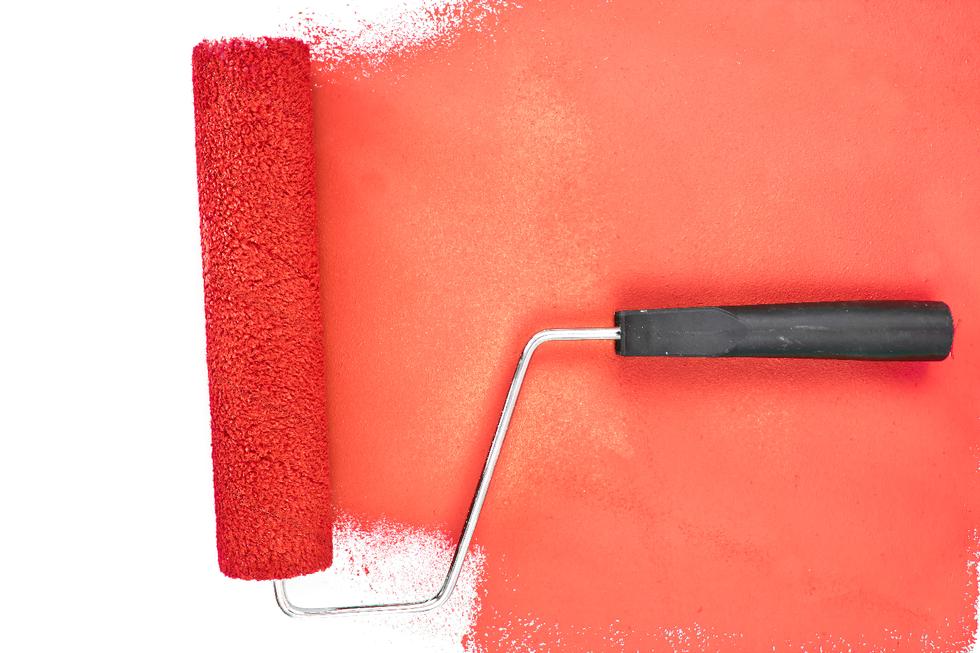 Ledningsstaben
Stadsledningskontoret

Jakob Jendeby och Catarina Sjögren